Карнавал геометрических фигур
Шаймуллина Зиля Василовна
учитель начальных классов 
МБОУ «Школа№161»
Советского р-на, г.Казани
Кроссворд
СТРАНА 
ГЕОМЕТРИИ
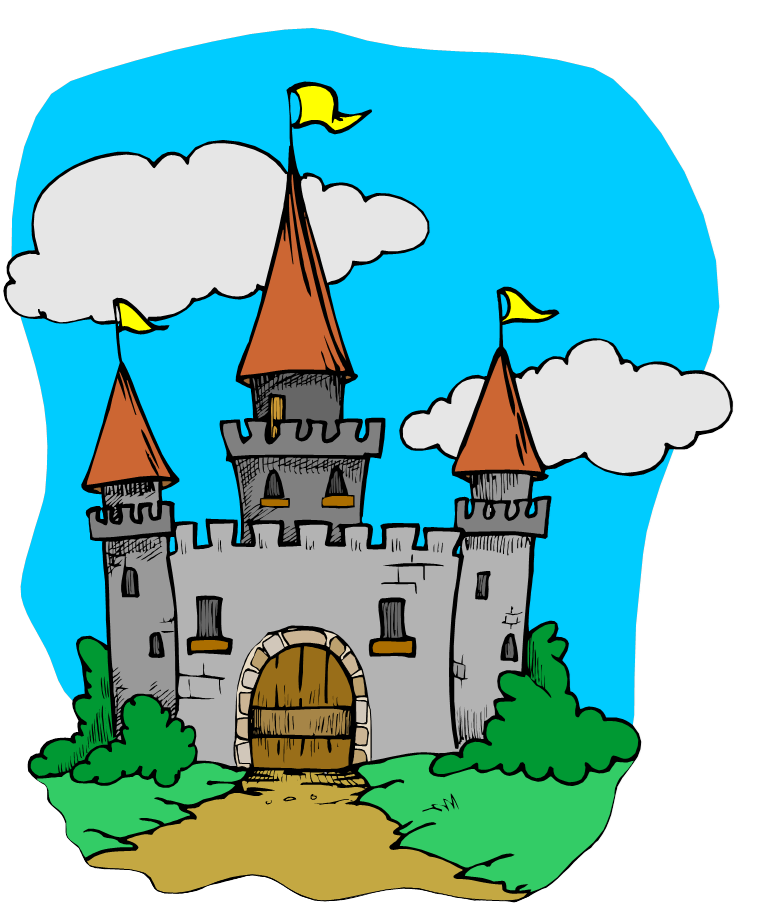 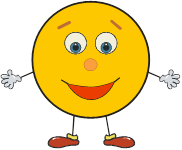 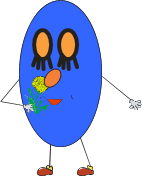 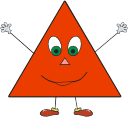 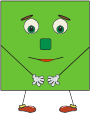 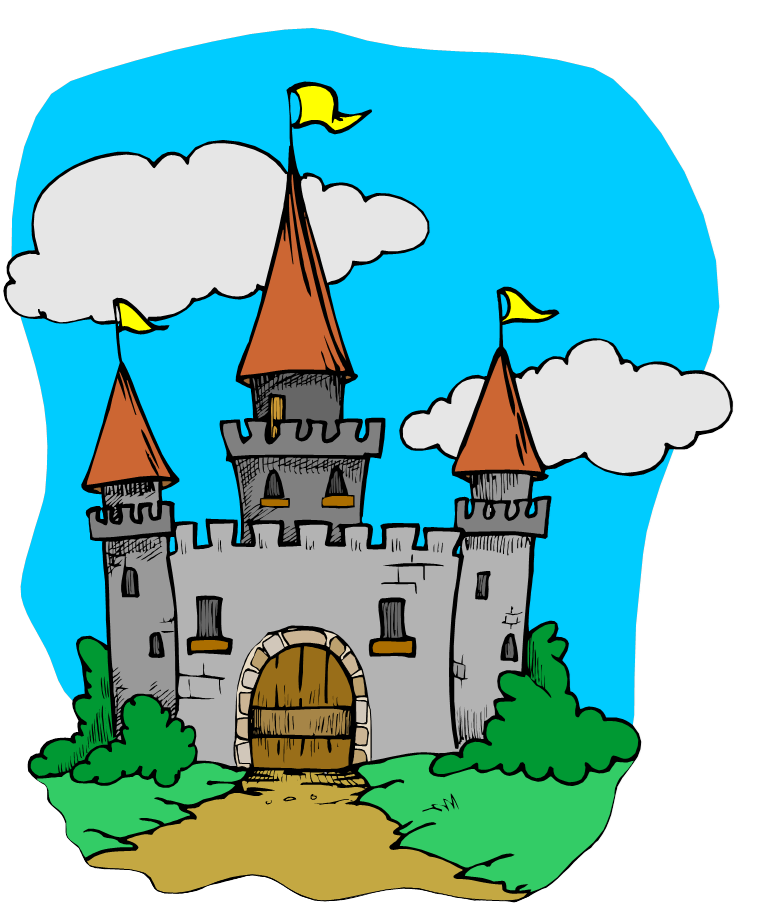 Сколько треугольников   и четырехугольников?
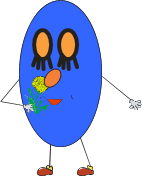 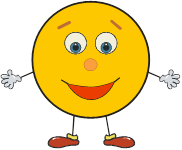 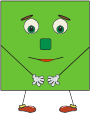 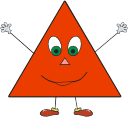 Где чей домик?
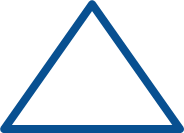 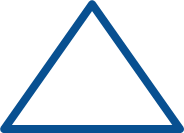 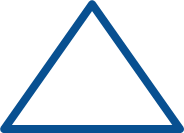 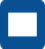 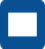 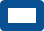 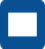 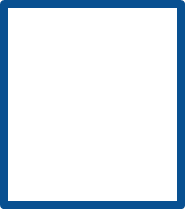 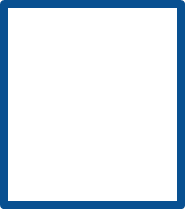 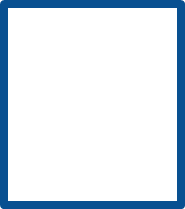 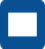 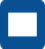 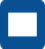 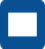 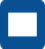 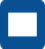 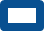 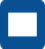 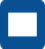 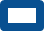 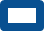 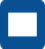 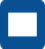 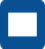 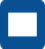 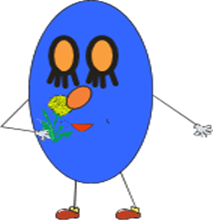 СПАСИБО!
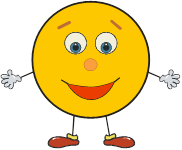 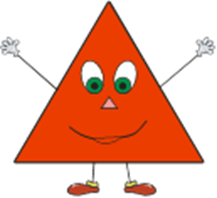 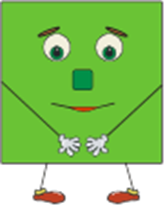 Расположи ответы
в порядке возрастания
15-8=      (В)            9+9=        (А)
5+14=     (Л)           18-13=     (О)
Расставьте четные числа
в порядке возрастания
15,   8,   16,  10,   7,   19,   4,  12,  13,   2,   1,    20
(У) (А) (А)  (Д)  (П) (Ч) (В) (Р) (Ф) (К) (Ж) (Т)
Расположи ответы
в порядке убывания
12-5=     (Г)               9+8=    (Р)
7+11=    (К)            20-10=    (У)
Расставьте нечетные числа
в порядке убывания
3, 10, 19,  1,   5,   2,  9 , 21, 11,  7,   4, 17, 13, 12, 15, 18
(И)(Ф)(Р)(К)(Н)(Ц)(Л)(Т) (О)(Ь)(С)(Е) (Г) (З) (У)(Ж)
ФИЗКУЛЬТМИНУТКА ДЛЯ ГЛАЗ
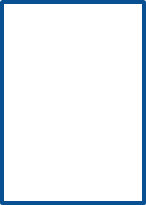 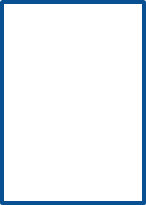 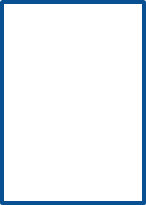 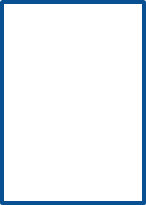 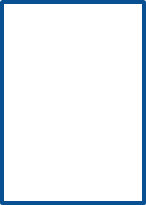 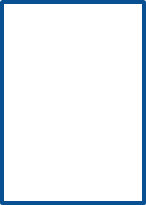 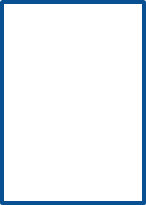 Пизанская
башня-
падающее 
чудо света
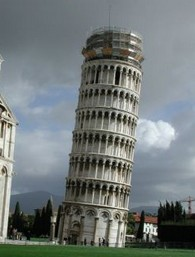 «Столичные врата»
-новая 
Пизанская башня
в Абу-Даби
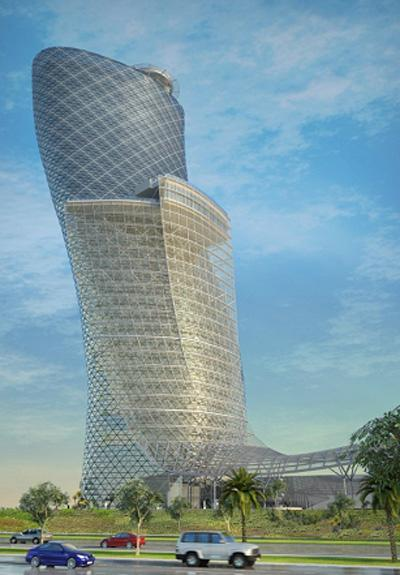 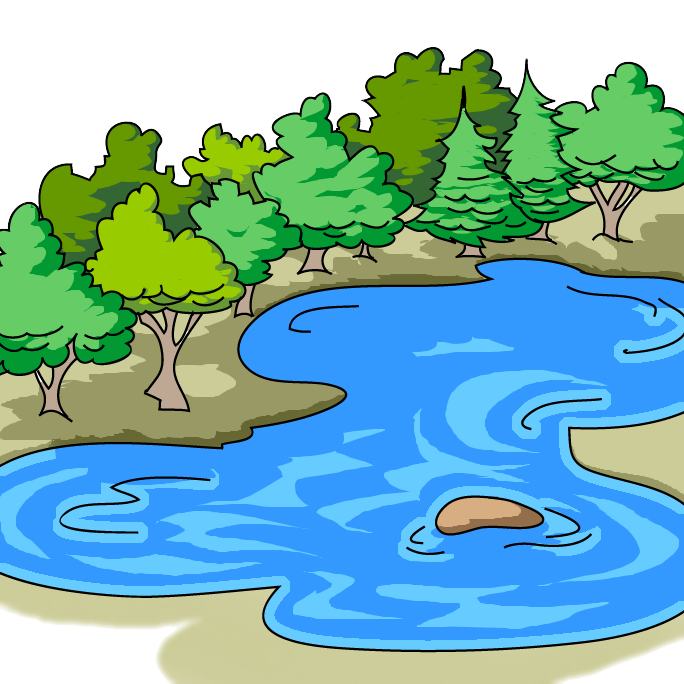 Добро пожаловать!
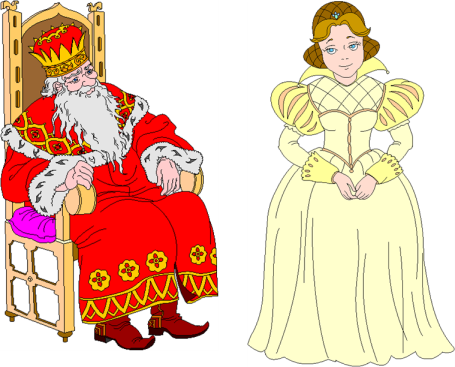 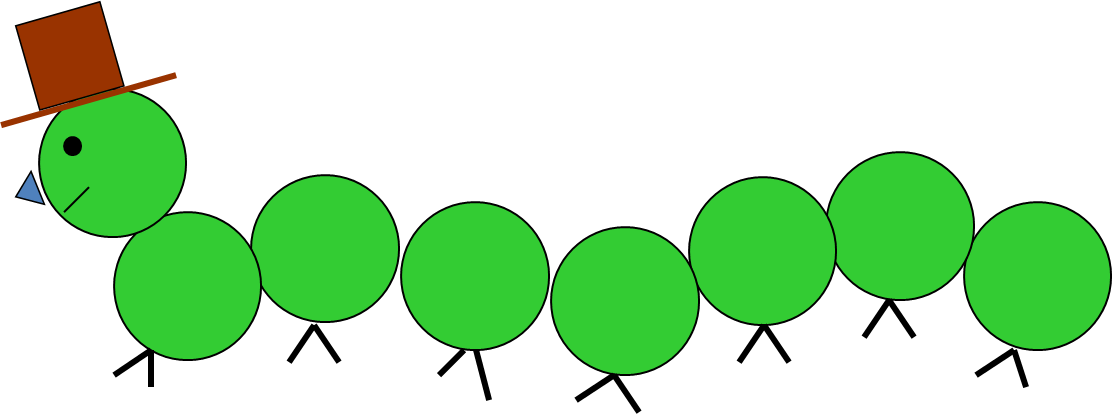 Домашнее задание.
Дорисуй предметы.
Выбери по настроению!